MEDICAL MANAGEMENT OF SEVERE ASTHMA
Dinesh Pillai, MD
Director, Severe Asthma Program
Division of Pulmonary and Sleep Medicine
Children's National Hospital
Associate Professor of Pediatrics and Genomics & Precision Medicine
The George Washington University School of Medicine and Health Sciences
Learning Points
Managing step up therapy in general pediatrics

Clinical considerations for general practitioners in uncontrolled asthma

Current evaluation and therapeutic options for children with severe persistent asthma
Current Severe Asthma Guidelines
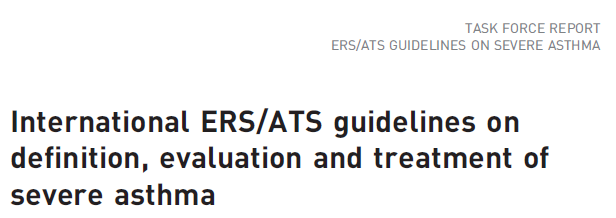 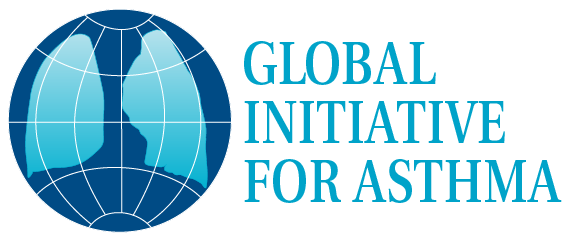 October 1, 2019
Asthma: Basic Definition
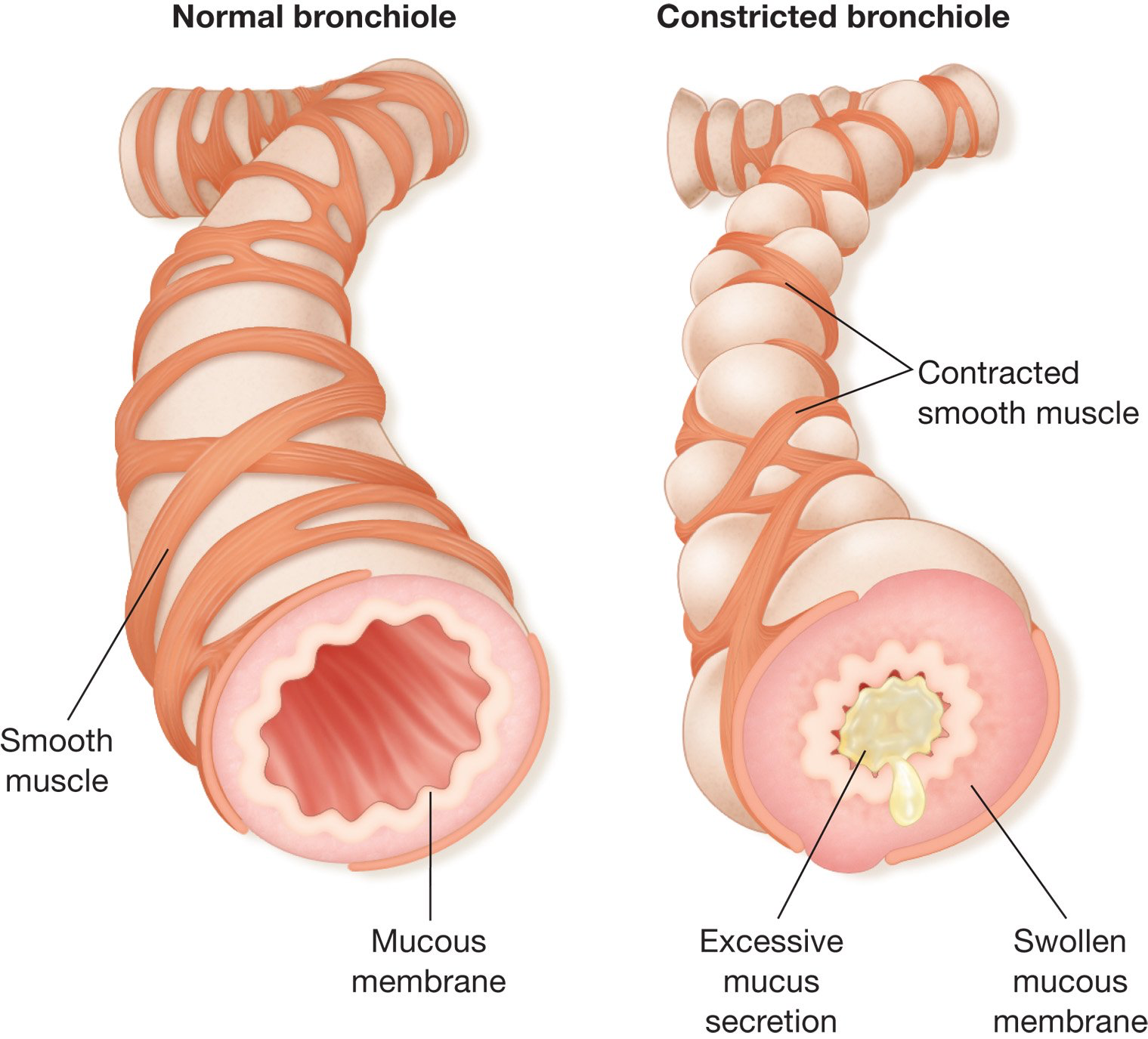 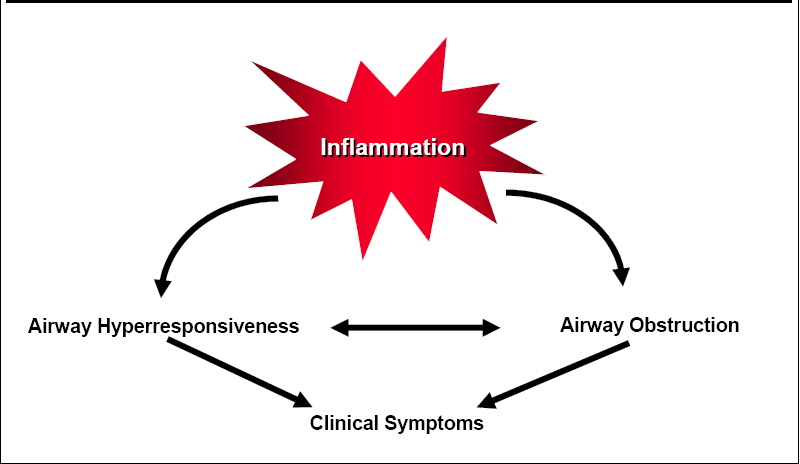 Cough, wheeze, shortness of breath
Response to bronchodilator
National Heart, Lung, and Blood Institute. Expert panel report 3:
guidelines for the diagnosis and management of asthma—full report 2007. www.nhlbi.nih.gov/guidelines/asthma/asthgdln.pdf.
www.biology-forms.com
Pathophysiology of Asthma
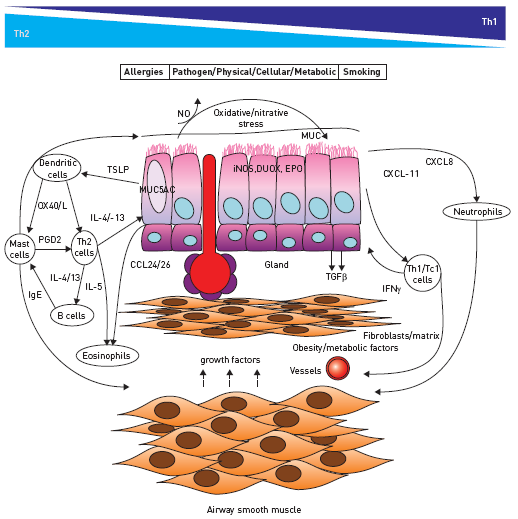 T1
Immune response
T2
Immune
Response
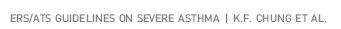 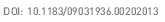 Current NAEPP GuidelinesClassifying Asthma & Initiating Treatment
National Heart, Lung, and Blood Institute. Expert panel report 3:
guidelines for the diagnosis and management of asthma—full report 2007. www.nhlbi.nih.gov/guidelines/asthma/asthgdln.pdf.
Age 0-4 Years
SEVERE PERSISTENT
MILD
MODERATE
National Heart, Lung, and Blood Institute. Expert panel report 3: guidelines for the diagnosis and management of asthma—full report 2007. www.nhlbi.nih.gov/guidelines/asthma/asthgdln.pdf.
Age 5-11 Years
MILD
MODERATE
SEVERE PERSISTENT
National Heart, Lung, and Blood Institute. Expert panel report 3: guidelines for the diagnosis and management of asthma—full report 2007. www.nhlbi.nih.gov/guidelines/asthma/asthgdln.pdf.
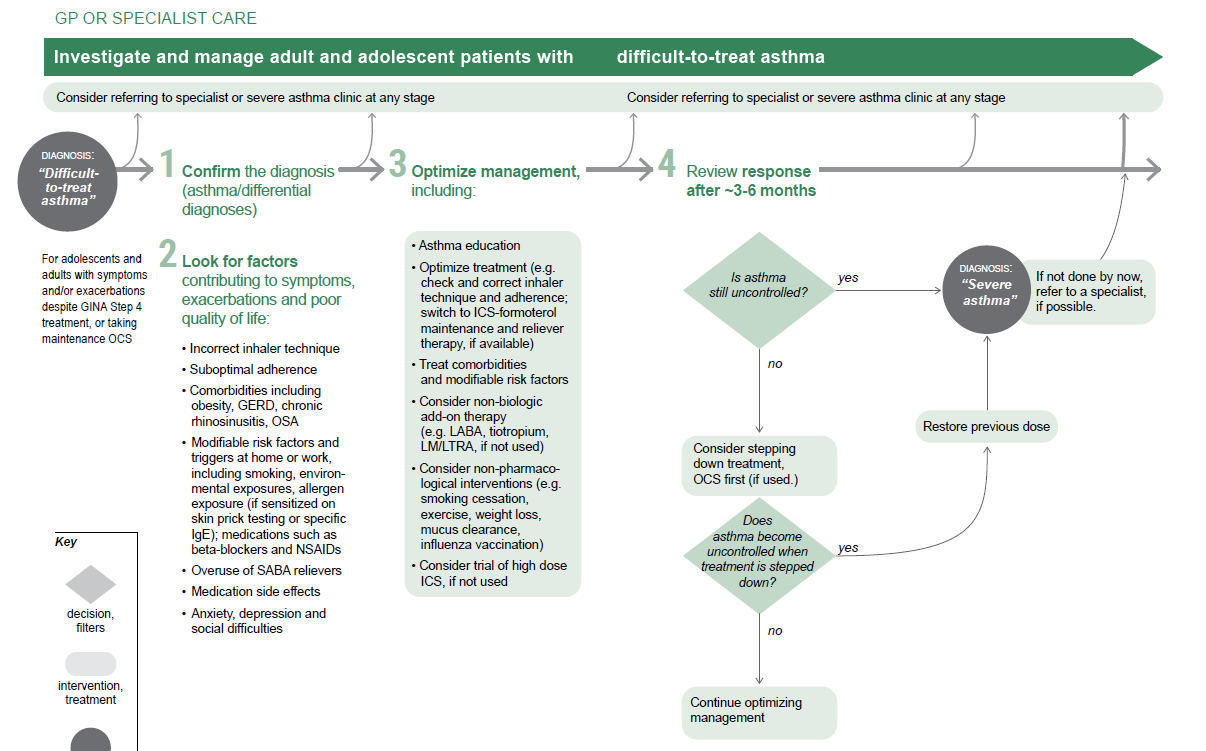 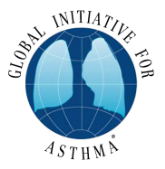 Asthma
Specialist
© Global Initiative for Asthma, www.ginasthma.org
Addressing/Monitoring Asthma Symptoms
ASTHMA CONTROL
National Heart, Lung, and Blood Institute. Expert panel report 3: guidelines for the diagnosis and management of asthma—full report 2007. www.nhlbi.nih.gov/guidelines/asthma/asthgdln.pdf.
Evaluate for Co-Morbid Conditions
Stepping Up Asthma Therapy
Stepping Down Asthma Therapy
Testing to consider prior to referral
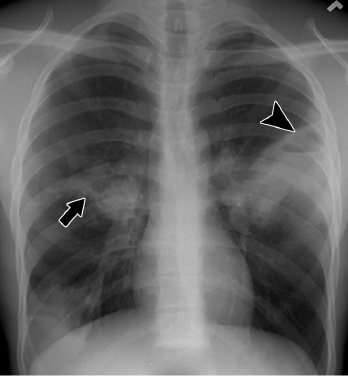 Evaluate TH2 mediated disease 
CBC w/ differential
Total IgE
Allergy evaluation?
Long term treatment?
25-OH Vitamin D
Disease modifier
Easy to treat
2000 IU daily

2 view Chest X-Ray
Basic screening of anatomy
Saves time if considering other exams
May help decide next steps
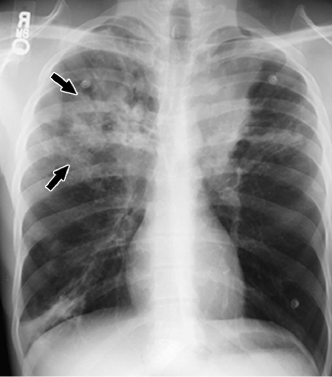 October 1, 2019
Summary: When to Refer to an Asthma Specialist
Step 4 care or higher 
(step 3 for children 0–4 years of age)
Consider referral if patient requires step 3 care (step 2 for children 0–4 years of age)

Not meeting therapeutic goals
After 3–6 months of treatment

Unresponsive to therapy

Life-threatening asthma exacerbation

>2 oral corticosteroids in 1 year

Exacerbation requiring hospitalization
Additional diagnostic testing 
Allergy skin testing
PFTs
Laryngorhinoscopy
Bronchoscopy

Other conditions complicate asthma or its diagnosis 
Sinusitis, nasal polyps, aspergillosis, severe rhinitis, VCD, GERD, COPD

Considering immunotherapy

Signs and symptoms atypical or problems in differential diagnosis

Additional education and guidance
Asthma CARE Program(Comprehensive Airway and Respiratory Evaluation)Severe Asthma Program (Pulmonary & Sleep Medicine)
Severe Asthma Clinic
Education
Asthma CARE Program
Research
Community 
Outreach
Director: Dinesh Pillai, MD
Program Coordinator: Meagan Gatti, NP, AE-C
Clinic Coordinator: Noa Weinstein
Referrals: pulmasthma@childrensnational.org



Funding: Goldwin Foundation, U01 NIH/NIBIB Grant, DOH
Allergist: Will Sheehan, MD
Behavioral Psych: Casey Lawless, PhD
Social Work: Shaina Alvarez, MSW, LGSW
Dedicated RT, RN staff
Nutrition
Clinical Considerations for Uncontrolled Asthma
Moderate Persistent Asthma, Not Controlled OR Severe Persistent Asthma(Medium Dose ICS + LABA/LTRA or higher)
October 1, 2019
Lung Function Testing in Pediatric Asthma
Poor perception of bronchial obstruction
<40% of PCP perform PFTs 

60% of PCP will never perform PFTs
But will treat asthma

Spirometry recommended in all asthma guidelines
	Risk for asthma exacerbation
FEV1<60%pred = 2x increased risk
FEV1 ↑12% response to bronchodilator

Some Pediatricians have in-office spirometry 
If not calibrated → 20% day to day variability

Any testing outside of spirometry rarely used
Poorly defined in all asthma guidelines

No good prospective literature evaluating normal values in children
October 1, 2019
Role of Lung Function Testing
Pre-Post Spirometry
Basic lung function assessment

Oscillometry
Can perform in pre-school aged chldren (>3 years old)

Bronchial Hyperresponsiveness Testing
Exercise specific symptoms
Limitations in exercise
Poor symptom perception
Atypical asthma symptoms
FeNO
Eosinophil mediated airway inflammation
Track response to treatment 
Symptom control 
Lung function response via spirometry
Compliance

Lung Volumes (pre/post bronchodilator)
Diffusion Capacity
Cardiopulmonary testing
Pulmonary Function Testing
Perform pre/post spiro
Initial visit 
Last spiro
Baseline abnormal
Response to bronchodilator

Oscillometry
>3 years old
Unable to do spirometry

Bronchial Hyperresponsiveness 
Normal spiro, Symptomatic
Abnormal spirometry, 
	no bronchodilator response
FeNO
Initial visit
Abnormal last visit
Compliance issues 
On OCS

Lung Volumes
Hi dose ICS + Abnormal FVC


Cardiopulmonary Testing
Unclear cardiac vs. pulm etiology
Normal EIB
October 1, 2019
Spirometry
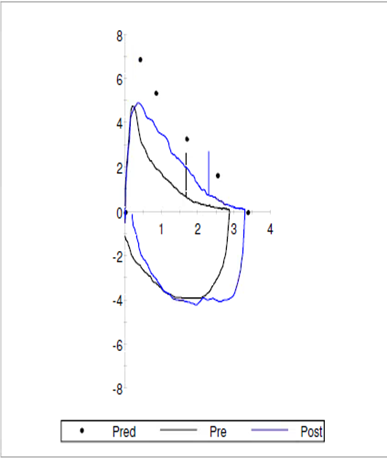 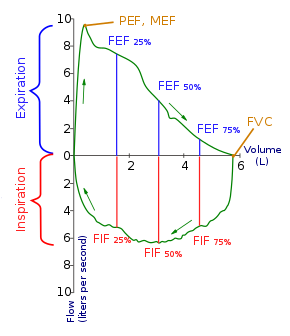 FEV 1
[Speaker Notes: (*break down normal PFT in general terms. Emphasize Peak flow, FEV1, and FEF 25-75%. Talk about how each part of expiratory curve represents a different part of the airways)]
Pulmonary Function Testing
Advantages
More sensitive to underlying bronchospasm that may not be perceived by the patient
May help identify other pathology to explain symptoms
Responsiveness associated with increased likelihood to respond to inhaled steroids

Limitations
Often normal at baseline in children
May need to induce bronchospasm
May be difficult to perform
National Heart, Lung, and Blood Institute. Expert panel report 3:
guidelines for the diagnosis and management of asthma—full report 2007. www.nhlbi.nih.gov/guidelines/asthma/asthgdln.pdf.
October 1, 2019
Oscillometry
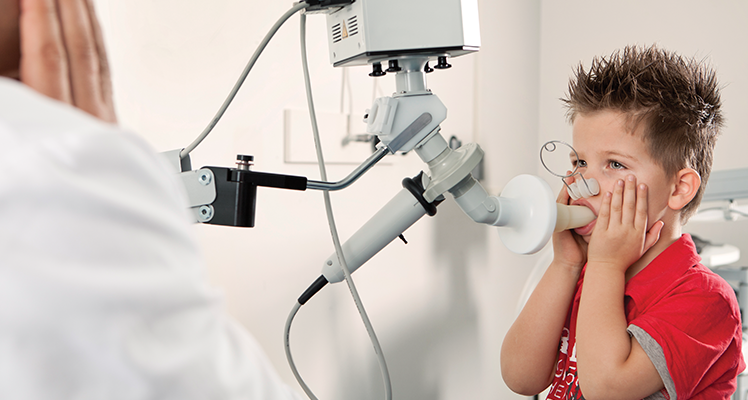 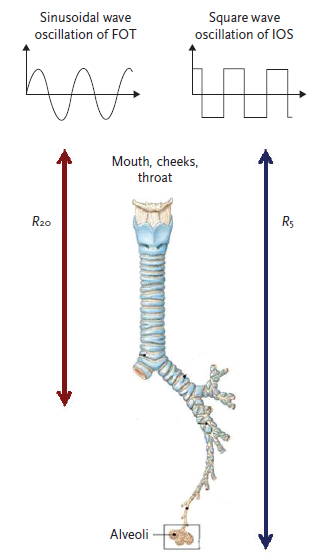 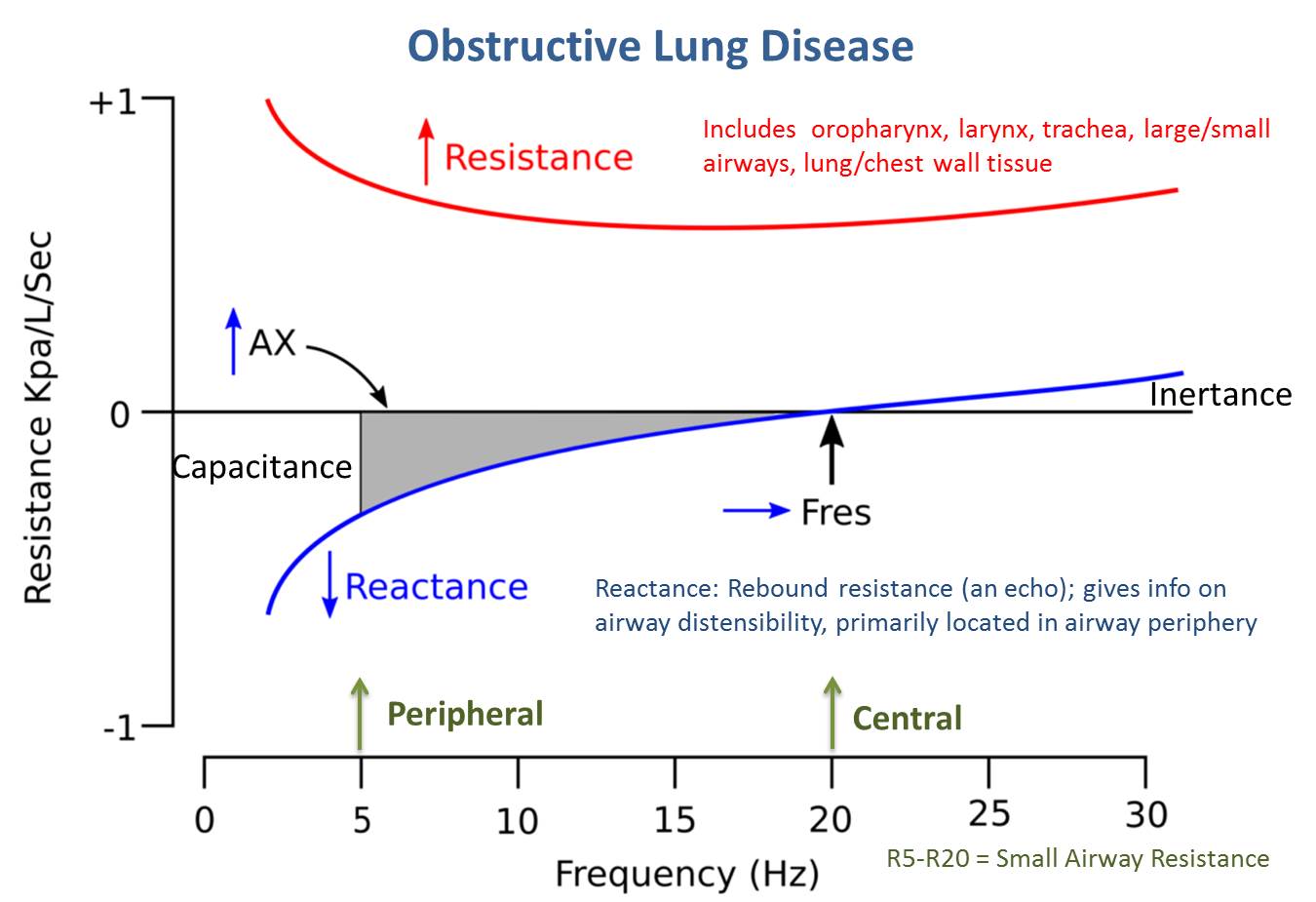 October 1, 2019
FeNOFraction of Exhaled nitric oxide
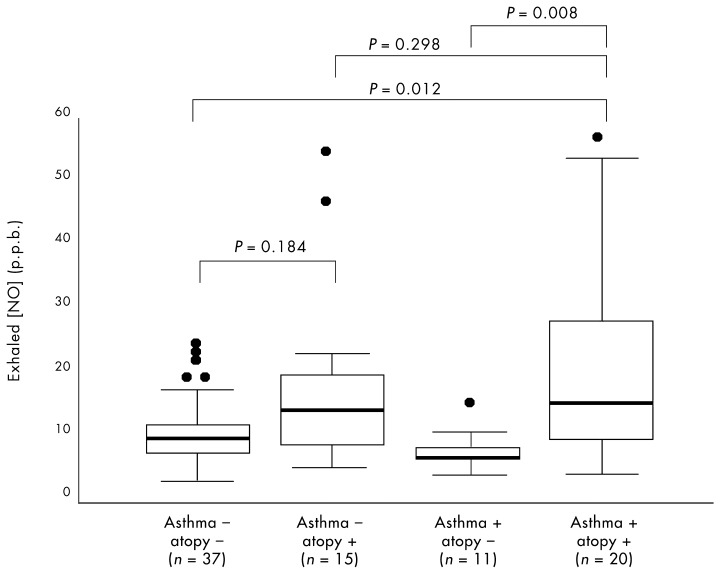 Best studied biomarker in asthma

Reflects airway and tissue eosinophilia

>70% success rate	
Can track treatment compliance

Affected by diet, allergen exposure, ETS exposure

May not be reliable in all patients
Clinically Relevant Values
<20 ppb in children with asthma NOT on ICS 
Eosinophilic inflammation, ICS responsiveness less likely

20-35 ppb: Intermediate levels

>35 ppb: Eosinophilic Inflammation

>49 ppb: Predictive of asthma relapse 
71% sensitivity, 90% specificity
Karhonon, et al. 2002
October 1, 2019
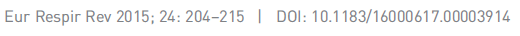 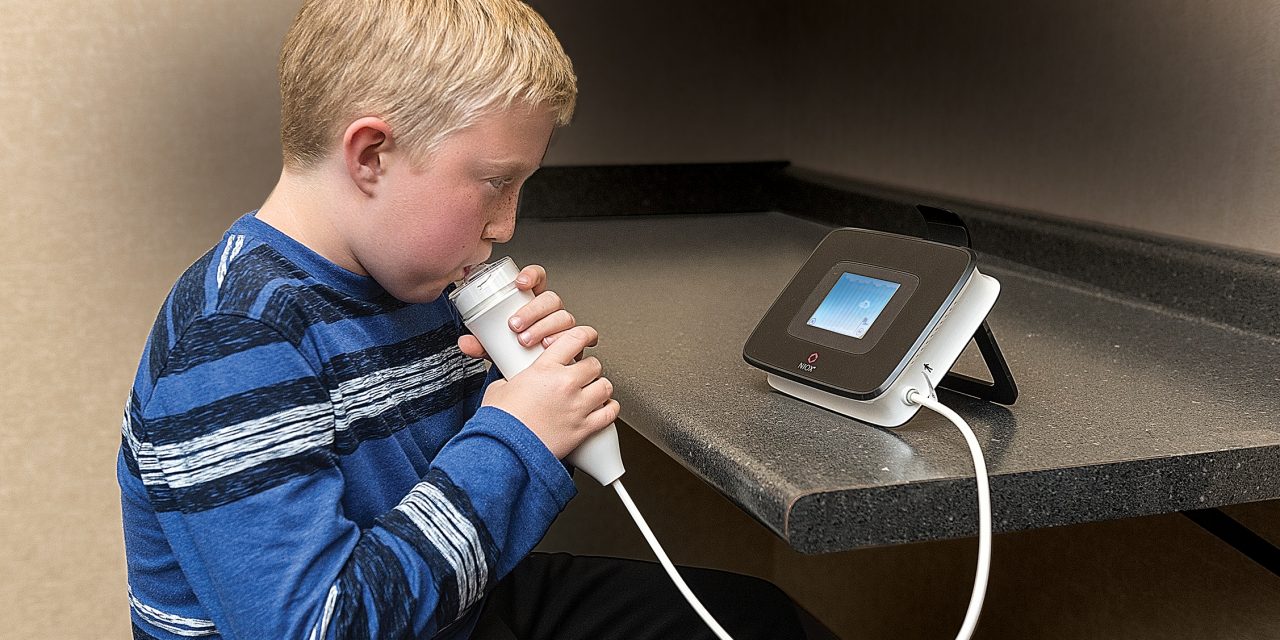 Bronchial Hyperresponsiveness Testing
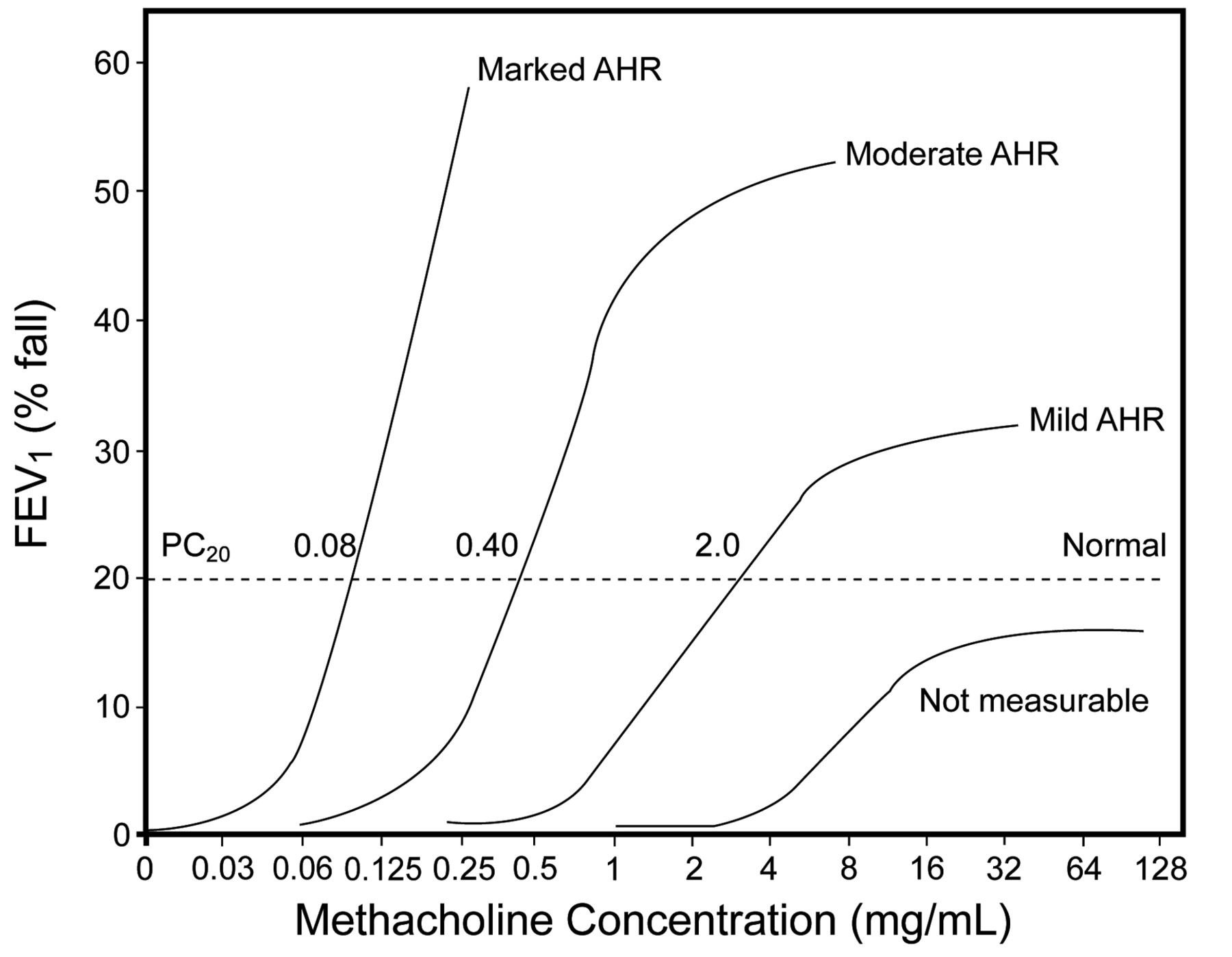 When to consider:
Exercise specific symptoms
Limitations in exercise
Poor symptom perception
Atypical asthma symptoms
Normal pre/post BD spirometry
October 1, 2019
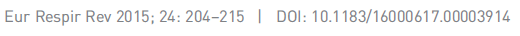 Peak Flow Meter
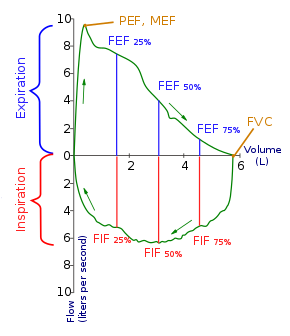 Advantages
Portable
May be helpful to detect change from established baseline

Limitations
Not sensitive
Extremely dependent on patient effort
Must establish a baseline
Variable based on time of day
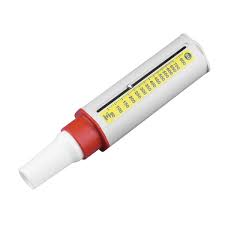 Flexible Bronchoscopy with BALPerform off antibiotics and steroids for at least 4 weeks
Bronchoscopy in Asthma
Descriptive findings
Erythema
Loss of cartilage rings
Edema
Friability
Evaluate for dynamic airway changes
Rule in/out other issues
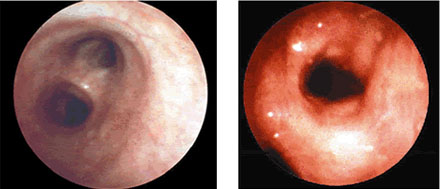 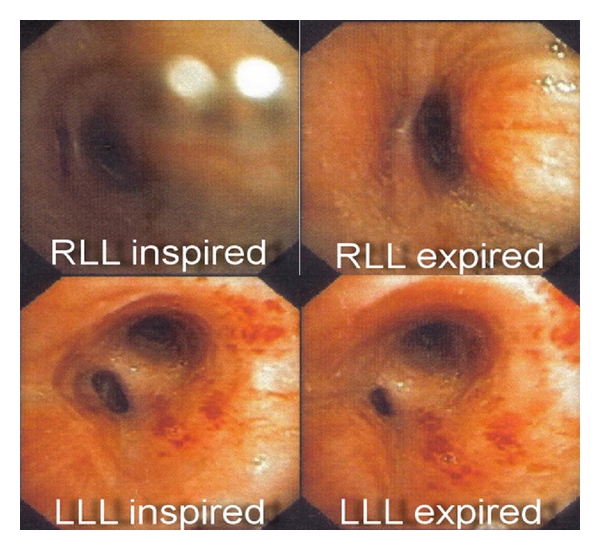 October 1, 2019
Bronchoscopy/BAL Findings
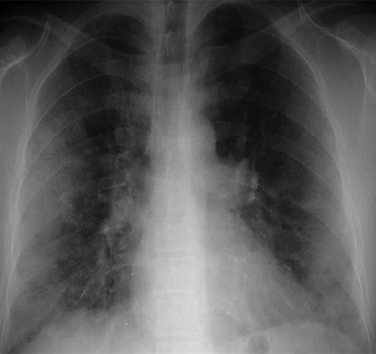 Pulmonary Eosinophilia 
>16% BAL Eos
Treatment
2-4 weeks OCS (tapering over 4 wks)
Refractory dose ICS (>16oo mcg daily)
Inhaled cromolyn 200 mcg 4x/day
Montelukast (leukotriene modifier)
Anti-IL4/5 therapy
EVALUATE other organ systems 
GI tract, heart, kidney (biopsy)
Pulmonary Neutrophilia
Protracted Bacterial Bronchitis 	
Cough x 4wks, +Resp Culture
Treatment
2-4 weeks Augmentin/hi dose Amox
Macrolide therapy x4-16 weeks (Monitor LFTs)
Monitoring
Chest CT 
Repeat bronchoscopy
Immunology referral
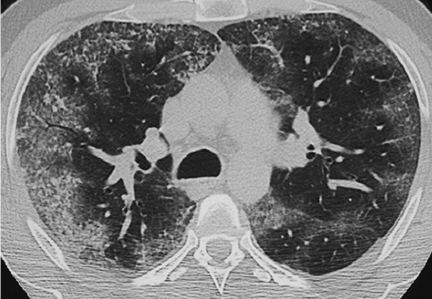 Biologic AgentsUncontrolled Asthma(Medium Dose ICS + LABA/LTRA or higher)
October 1, 2019
Summary
General Practitioners 
Be comfortable initiating treatment for moderate persistent asthma
Medium ICS +/- LABA
Add Montelukast
Treat common co-morbidities
Re-evaluate every 3 months
Consider basic evaluations at time of referral
Can help fast track choosing higher level treatment
October 1, 2019
Summary
Pulmonary Diagnostic Evaluation In Asthma
Lung Function Testing
Underutilized
Only objective measure included in asthma guidelines
Can track longitudinally
Provocation Testing: hyper-reactivity important in defining asthma
FeNO: May be useful to track response to therapy
Oscillometry: Provides sensitive data on airway dynamics

Bronchoscopy
Poorly defined normal values
Valuable insight beyond imaging
Cannot replace direct evaluation of anatomy in symptomatic patient
Direct visualization of airway dynamics provides vital information
Helpful in long term evaluation in chronic conditions
Thank you
Severe Asthma Program pulmasthma@childrensnational.org

Aerodigestive Program aerodigestive@childrensnational.org

     dpillai@childrensnational.org
October 1, 2019
High Dose ICS Threshold (µg)
Inpatient
IMPACT DC
Community Pediatricians
Pulmonary/ Severe Asthma Clinic
Functional Studies
PFTs
FeNO
+/- CXR, PSG
Screening Labs 
(no OCS x 4 weeks)
CBC w/ Man. Diff.
IgE, +/- IgA
Vitamin D
Aerodigestive Clinic
Allergy/
Immunology
Ciliary Dysfunction Clinic
EoE Clinic
SPT
RAST
AIT
Immune W/U
Laryngoscopy
EGD
DLB
Bronchoscopy
Ciliary Biopsy
FESS/FEES
Sleep Clinic
nNO
Video
Microscopy
Genetics
Food Allergies
EoE Treatment
PSG/Treatment
[Speaker Notes: SAC Schematic with subspecialty work up/plan – improve clinical endotyping and develop opportunities for research (i.e. improve understanding of co-morbidities in severe asthma)]